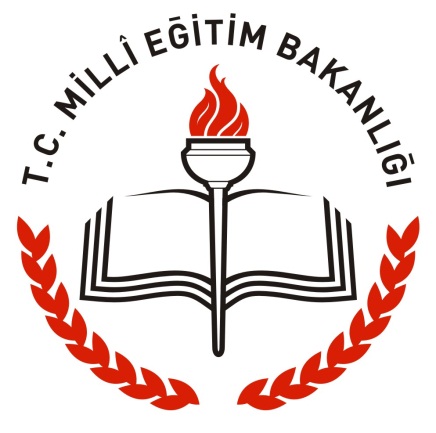 BATMAN VALİLİĞİ


İL MİLLİ EĞİTİM MÜDÜRLÜĞÜ

(İstatistik Bölümü)
İLKÖĞRETİM KURUMLARI
(Anaokul-İlkokul-Ortaokul)
MEBBİS Veri Girişi
BİLGİLENDİRME TOPLANTISI
EKİM 2015
MEBBİS Veri Girişi
Sayfa 2
Resmi İlköğretim Okulların 
İvedilikle Güncellenmesi Gereken Ekranlar:
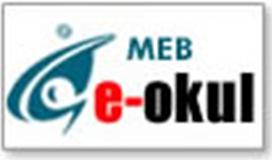 E-OKUL MODÜLÜNE BİLGİ GİRİŞİ YAPILACAK EKRANLAR
1 - Öğretim Şekli
2- Tahsis Durumu
3- Bina Durumu
4- Lojman Durumu
5- Bina Kullanımı (Özellikle derslik sayıları)
MEBBİS Veri Girişi
Sayfa 3
1 - ÖĞRETİM ŞEKLİ
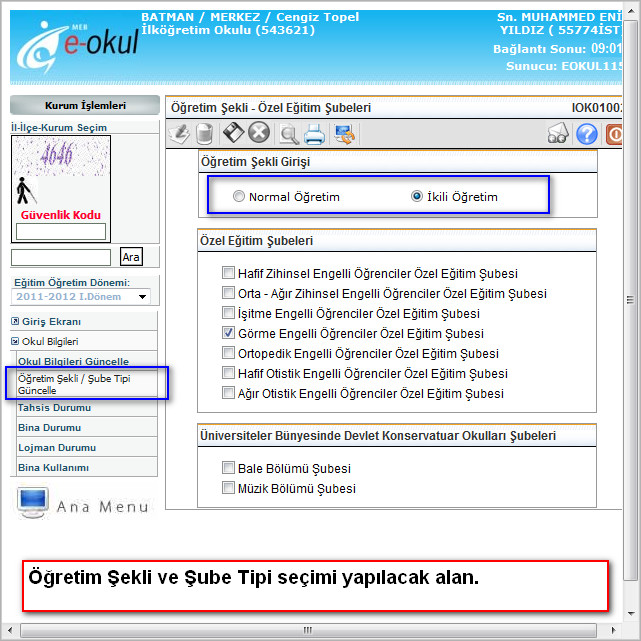 Okullarımızın “öğretim şekli” sabahtan akşama kadar eğitim veriyorsa “NORMAL”; sabahtan öğlene veya öğlenden akşama kadar olacak şekildeyse “İKİLİ” öğretim olarak girilecektir.
MEBBİS Veri Girişi
Sayfa 4
2- TAHSİS DURUMU
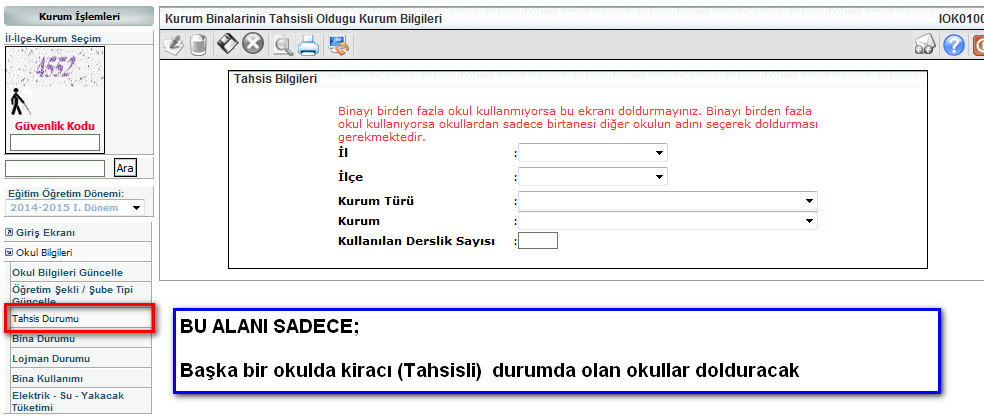 Okulu hem İLKOKUL hem de ORTAOKUL olarak kullanan kurumlar için;

Bina mülkiyeti ilkokulda ise bu alanı sadece ORTAOKUL  olanlar dolduracaklardır.
5
TAHSİS DURUMU
MEBBİS Veri Girişi
Sayfa 6
3- BİNA DURUMU
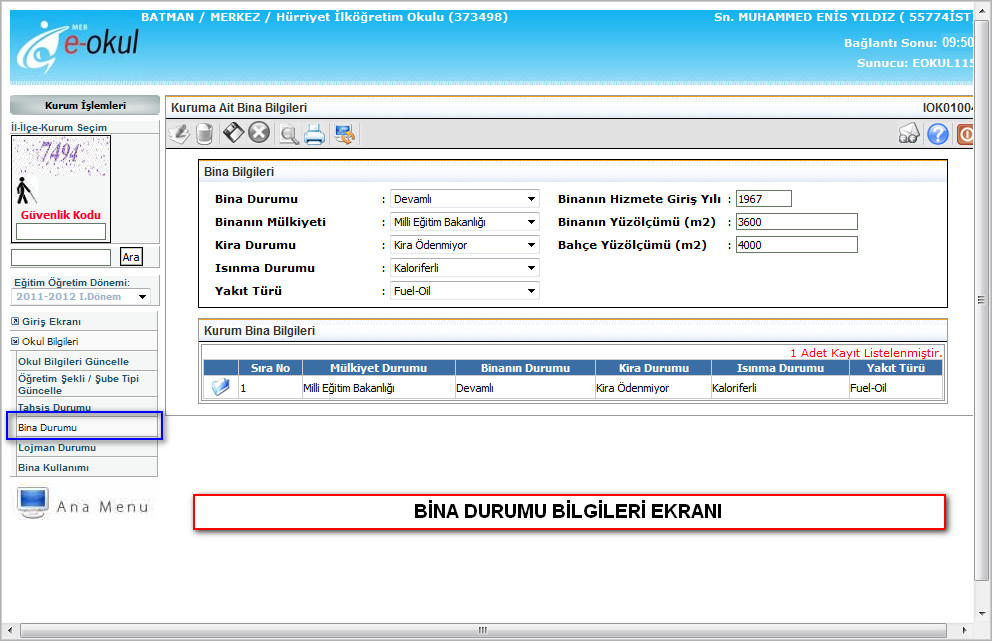 Çeşitli sebeplerle eğitime ara veren kurumlarımız bir süre sonra tekrar eğitime başladığında hizmete giriş tarihi olarak ilk açıldığı tarih işlenecektir.
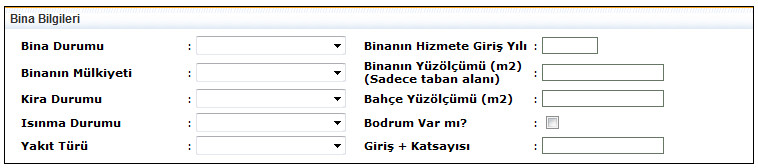 Ek binası olan kurumlar 2. binaları yeni kayıt olarak gireceklerdir.
Okulu hem İLKOKUL hem de ORTAOKUL olarak kullanan kurumlar için;

Bina mülkiyeti ilkokulda ise bu alanı sadece İLKOKUL olanlar dolduracaklardır.
MEBBİS Veri Girişi
Sayfa 7
4- LOJMAN DURUMU
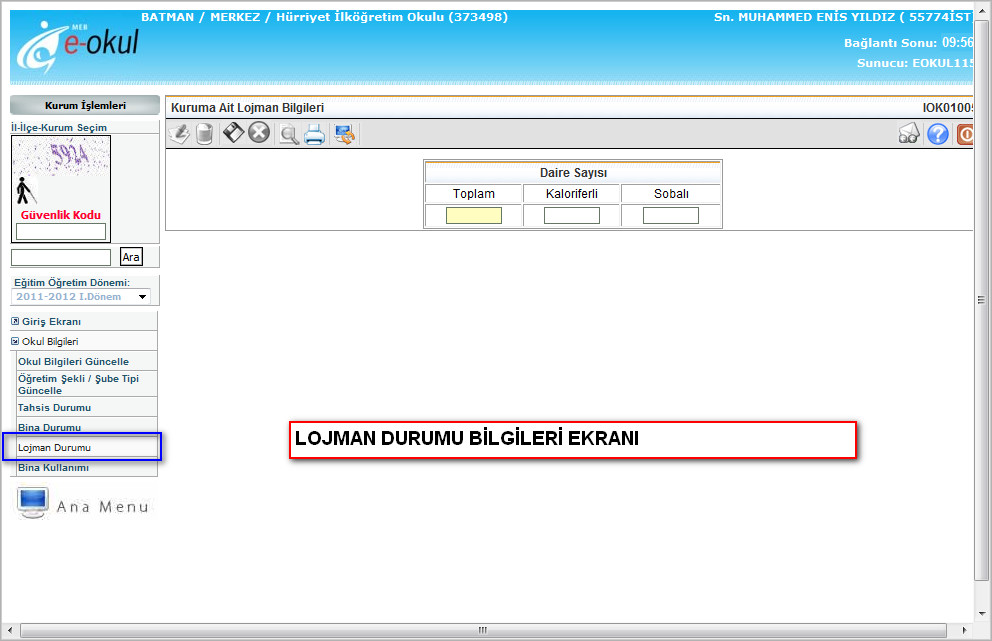 MEBBİS Veri Girişi
Sayfa 8
5- BİNA KULLANIMI (Özellikle derslik sayıları)
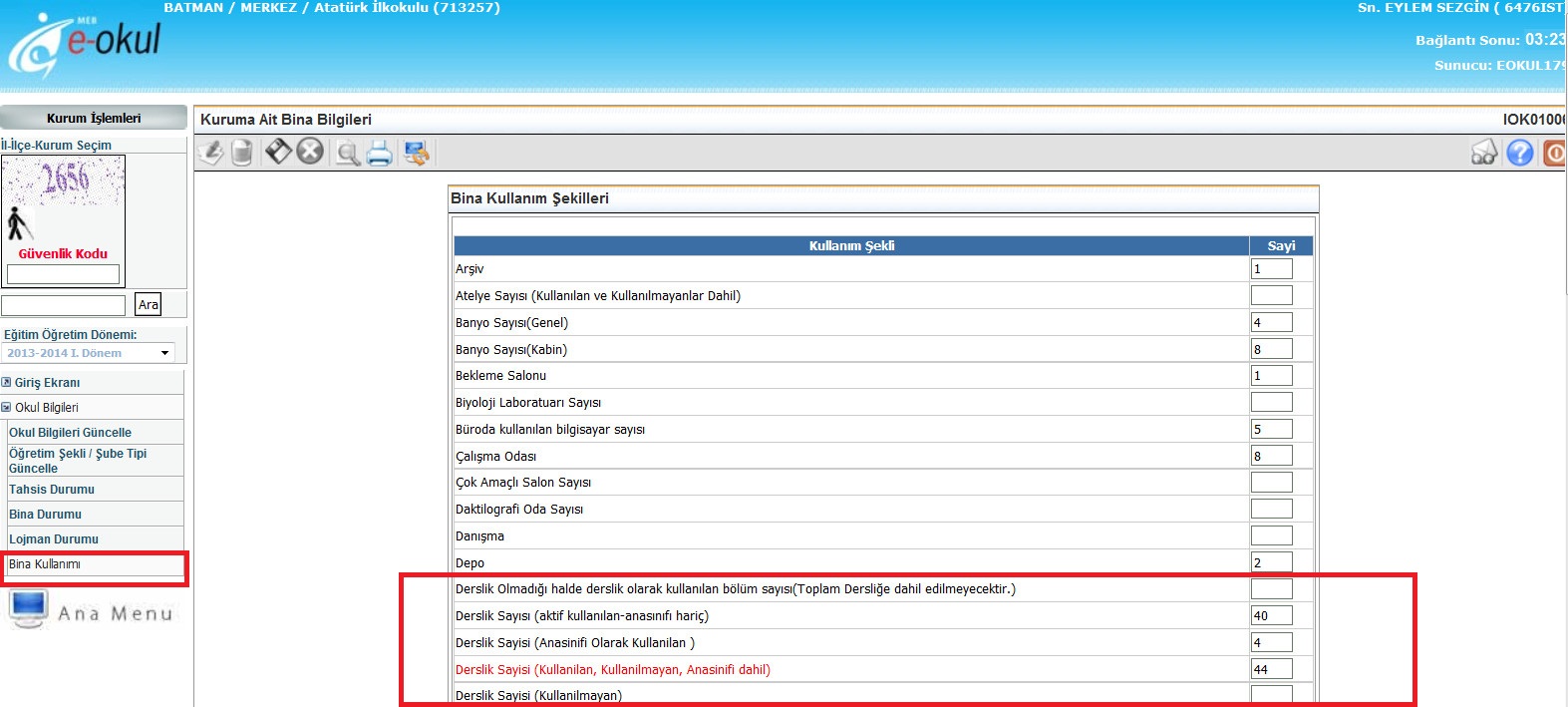 MEBBİS Veri Girişi
Sayfa 9
5- BİNA KULLANIMI
MEBBİS Veri Girişi
Sayfa 10
* Bütün Resmi - Özel eğitim - öğretim kademelerindeki okullarımızın e-okul modülünde aday kaydını yaptıkları öğrencilerini biran önce kesin kayıt işlemlerini yapmaları gerekmektedir.

* Taşımalı eğitime tabi öğrenci, birleştirilmiş sınıflarda okuyan öğrenci ve kaynaştırma eğitimine tabi öğrenci bilgilerinin özür grupları ile birlikte eksiksiz girilmesi gerekmektedir.

 *Sistem üzerinden yapılan nakil talepleri ivedilikle onaylanacaktır.

*Yatılı okullara ait pansiyon kapasitesi girişi devlet kurumları modülünden bakanlık tarafından yapılmaktadır.

* Pansiyonlu okulların bilgi girişleri ilçeler tarafından takip edilecek. 

* Pansiyonda kalan öğrencilerle ilgili bilgiler öğrencilerin pansiyonda kaldığı okul müdürlükleri tarafından e-okul modülüne girilecektir. Yatılı öğrenci ekleme işlemi e-okul kurum işlemleri/bilgi giriş işlemleri/yatılı öğrenci bölümünden yapılacaktır.
MEBBİS Veri Girişi
Sayfa 11
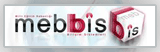 MEİS-MEİS SORGU MODÜLÜNE BİLGİ GİRİŞİ YAPILACAK EKRANLAR
1- Kütüphane Materyal   
2- Kütüphane Kullanımı 
3- Bilişim İnternet ve Çevre Birimleri 
4- Bilgisayar Laboratuarları/BT Sınıfları
5- Kurum Bilgileri
6- Kurum Onay İşlemleri
Mutlaka eksiksiz ve doğru bir şekilde doldurulacaktır.
MEBBİS Veri Girişi
Sayfa 12
1- Kütüphane Materyal
Kütüphanesi bulunan bütün kurumlar E-OKUL daki Bina Kullanımı Durumu ekranında, Kütüphane Sayısı (Sınıf Kitaplıkları Hariç)  hücresine bilgi girdikten sonra MEİS Modülünde mutlaka Kütüphane Materyal/Kütüphane Kullanımı ekranlarını doldurmaları gerekmektedir.
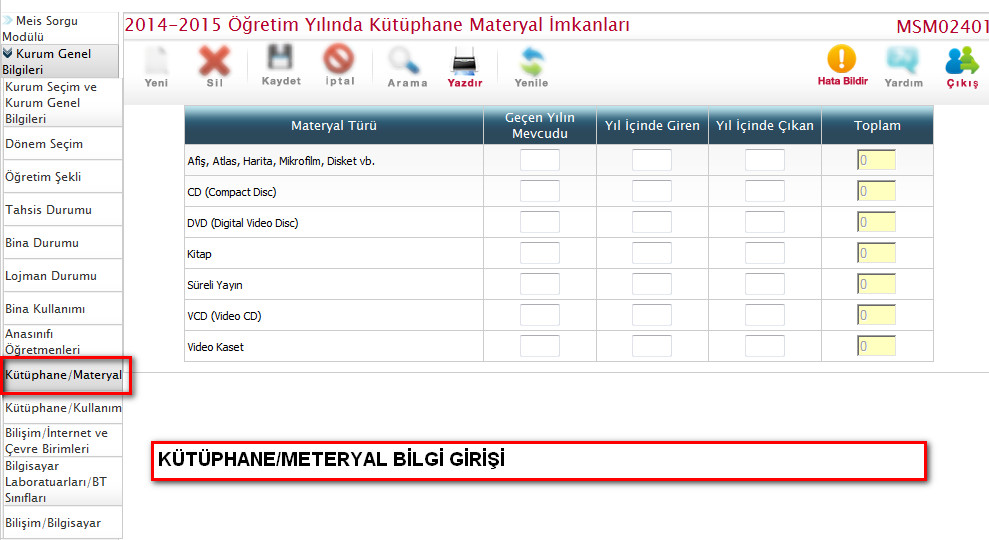 MEBBİS Veri Girişi
Sayfa 13
2- Kütüphane Kullanımı
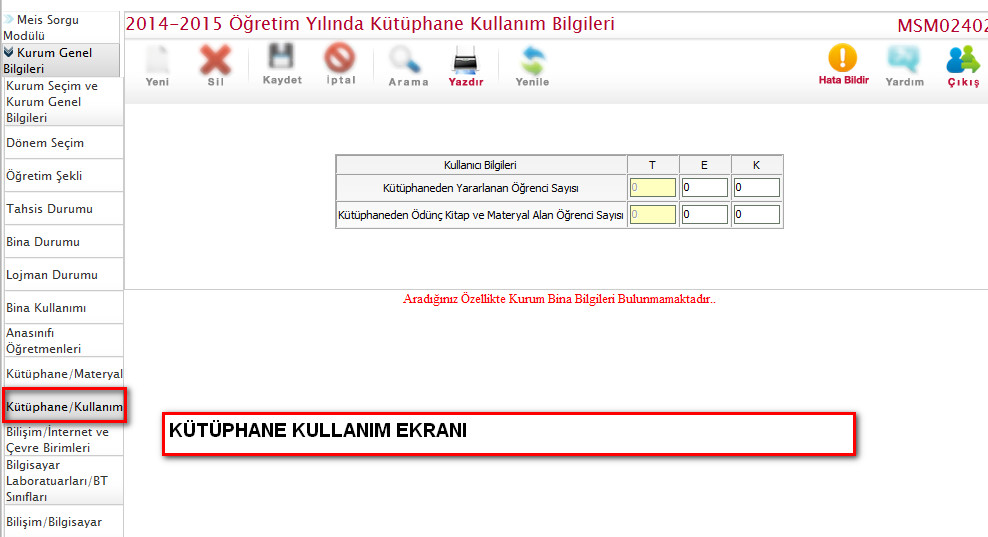 MEBBİS Veri Girişi
Sayfa 14
3- Bilişim İnternet ve Çevre Birimleri
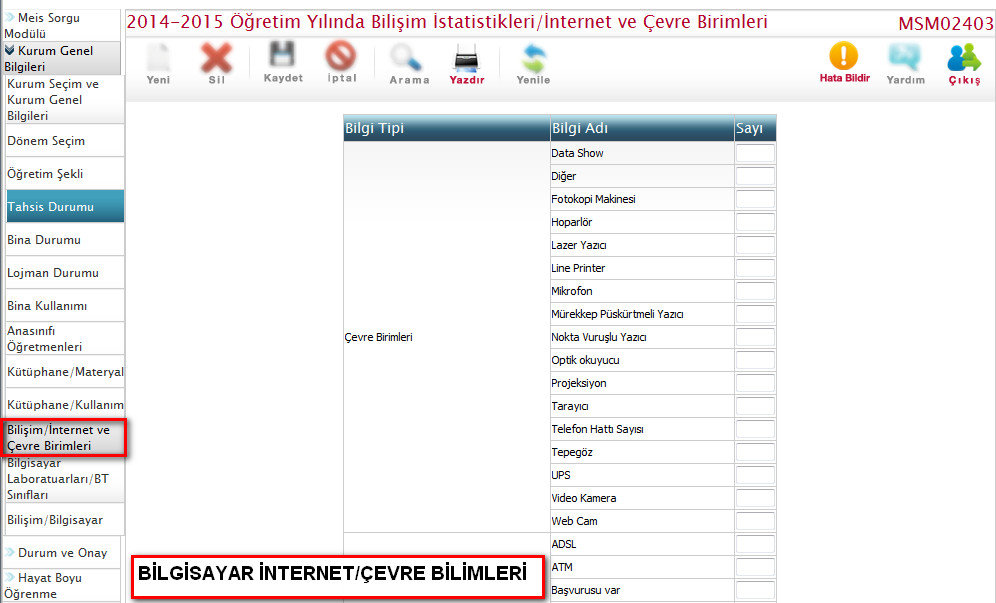 Ancak özel okullar: MEİS Modülünde, Eğitim Olanakları Bölümündeki 
        - Kütüphane Materyal ve Çevre Birimlerinin yanında 
        - Bilişim Bilgisayar (APK05503 ekranı) ile 
        - Bilgisayar laboratuarları/BT Sınıfları (APK0505 ekranı) ekranlarına da bilgi girişi yapacaklar.
15
4- Bilgisayar Laboratuarları/BT Sınıfları – Bilişim/Bilgisayar
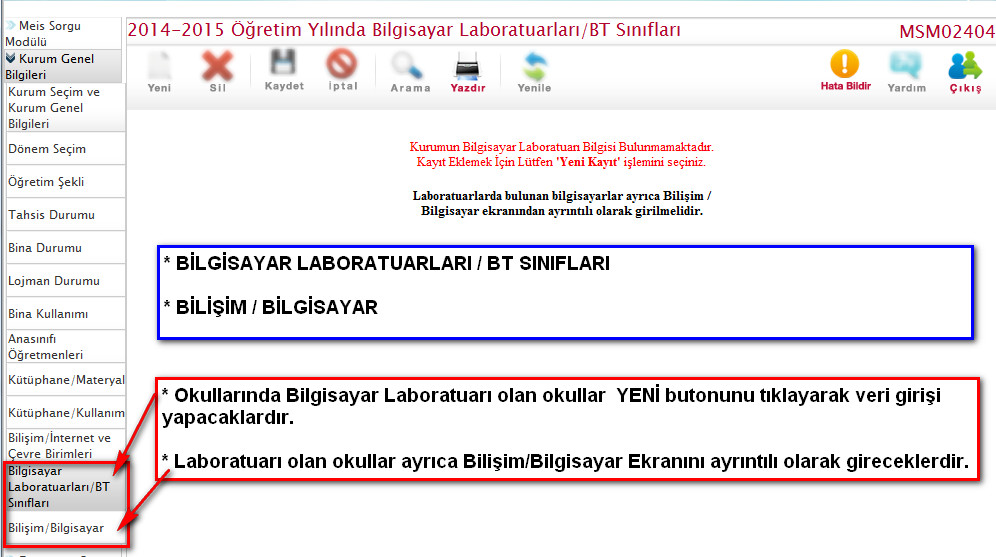 MEBBİS Veri Girişi
Sayfa 16
5- Kurum Bilgileri
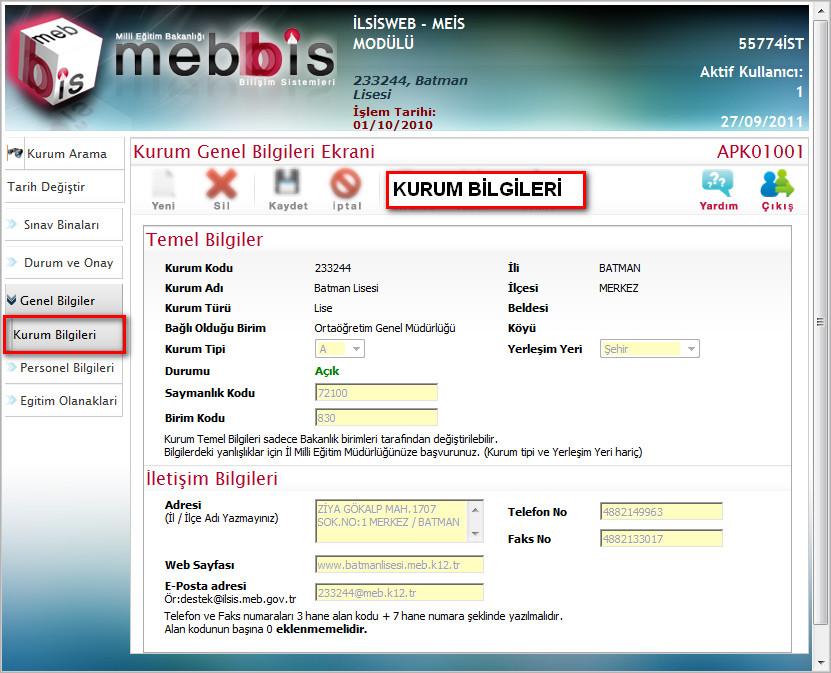 Kurum Genel Bilgileri Devlet Kurumları Modülünden kontrol edilerek kurum tipi ve yerleşim yeri  bilgisi eksik olanlar İl M.E.M Temel Eğitim Bölümünü haberdar ederek işlenmesi sağlanacaktır.
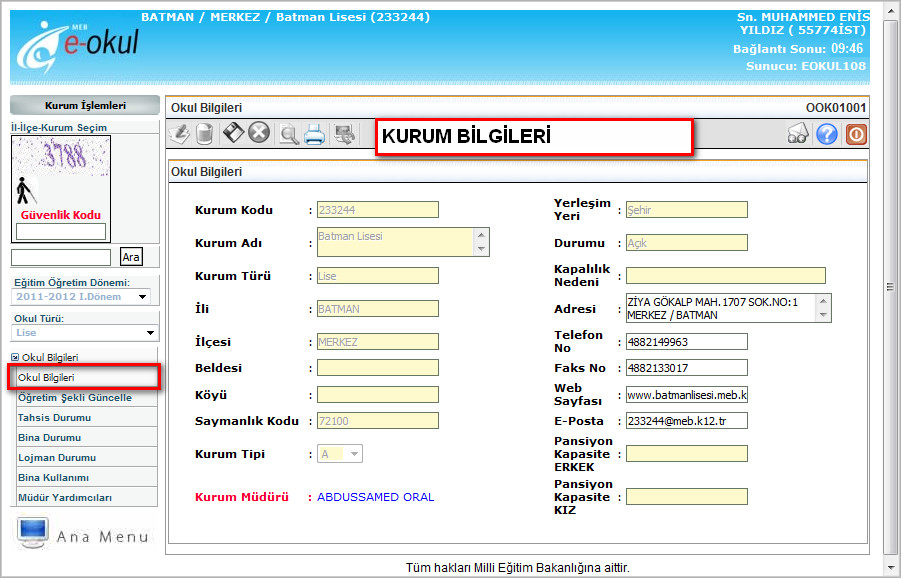 MEBBİS Veri Girişi
Sayfa 17
6- Kurum Onay İşlemleri
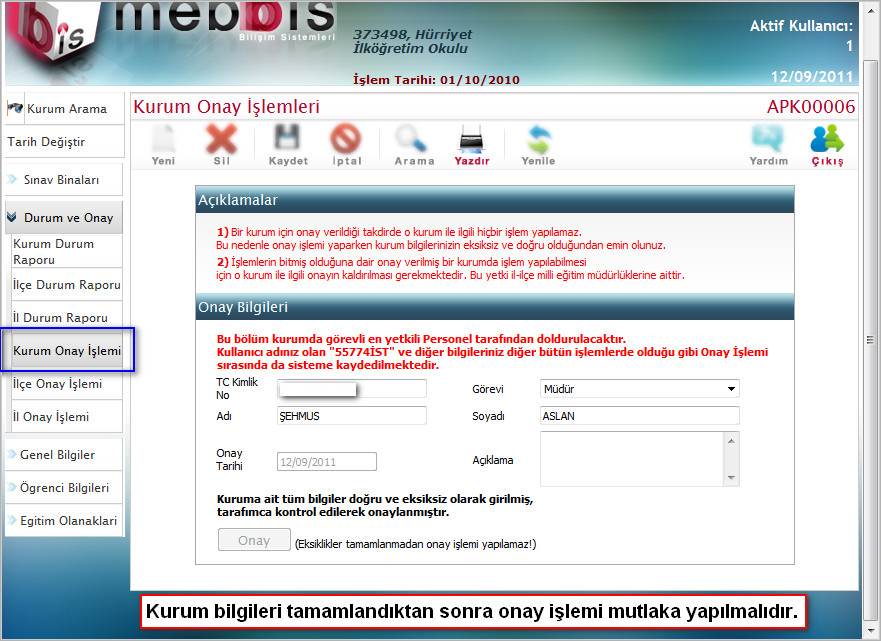 MEBBİS Veri Girişi
Sayfa -18
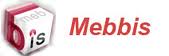 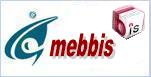 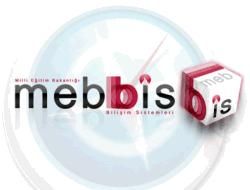 2015-2016 Öğretim yılı veri giriş işlemleri her yıl olduğu gibi 19 Ekim itibariyle başlayıp 20 Kasım ’a  kadar devam edecektir.